Substances minérales dans la matière vivante
Suivre les opérations représentées par les animations dans les diapositives suivantes
Mise en évidence de l’eau
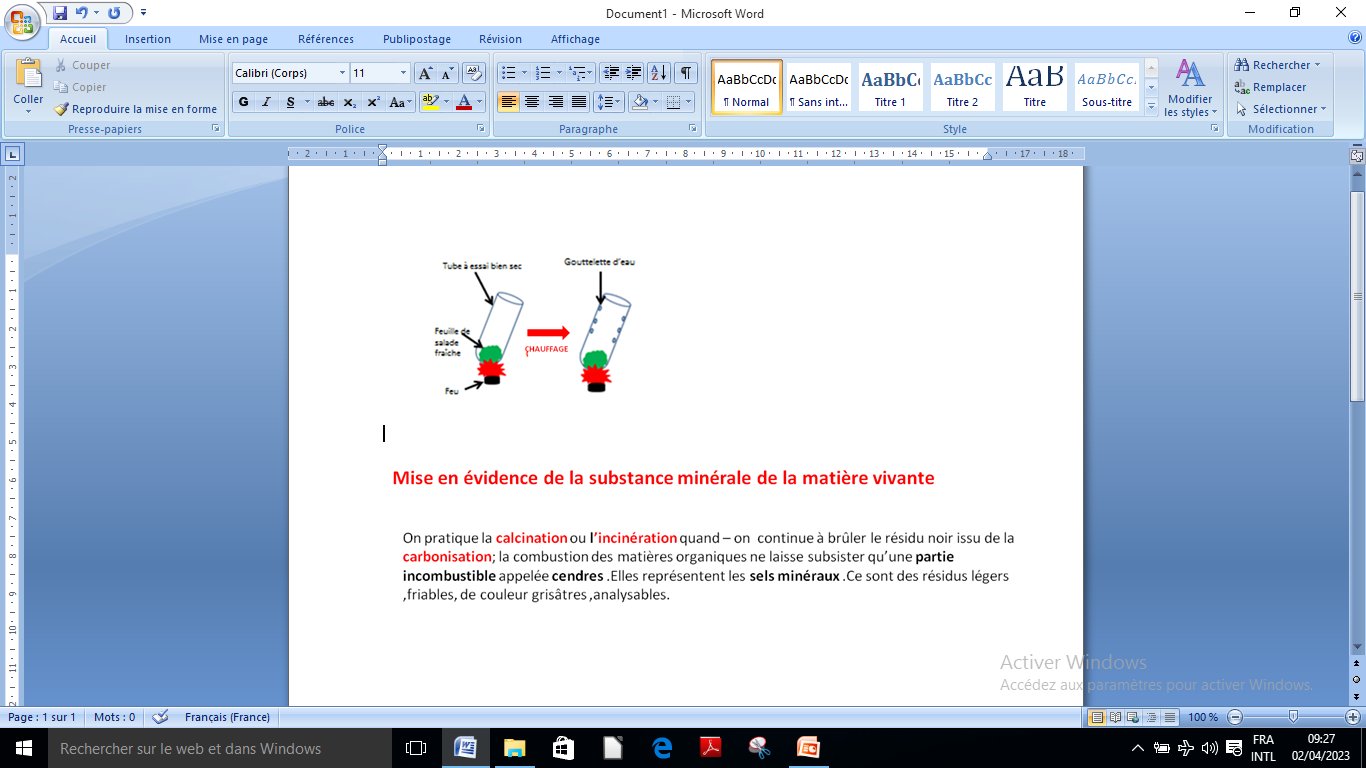 Apres chauffage de la feuille de salade, les gouttelettes d’eau sur la paroi du tube à essai sec montre la présence de l’eau dans la salade
Mise en évidence des sels minéraux
Apres  déshydratation et carbonisation de la feuille de salade sèche,  on un résidu noir
Continuer à la calcination ou incinération du résidu noir : on obtient une matière friable grisâtre : c’est  la cendre qu’on peut analyser pour mettre en évidence les différents types de sels minéraux dans la salade